Histoire de l’aéronautique
3e partie :

Du réacteur au tourisme spatial.
L’aviation militaire.
1947 : premier passage du son par Chuck Yeager sur avion « Bell X 1 ».
1953 : premier avion français à franchir le mur du son, le Dassault MD 452 Mystère II, piloté par le colonel Constantin Rozanoff.
1956 : premier vol du Mirage III, premier avion européen à atteindre Mach 2 en 1958.
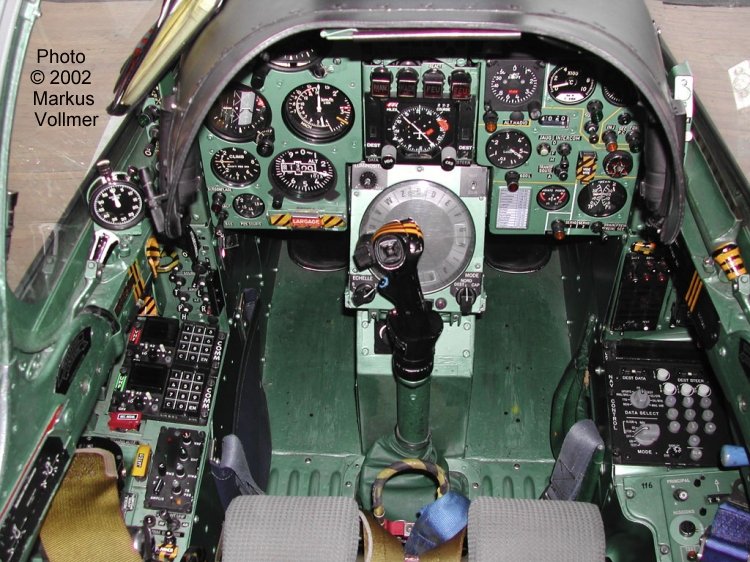 1959 : premier vol du bombardier atomique Mirage IV.
SR 71 Blackbird, avion espion volant à mach 3 à 25 000 m d’altitude
Le record d’altitude est atteint en 1963 : 107 960 m !!!
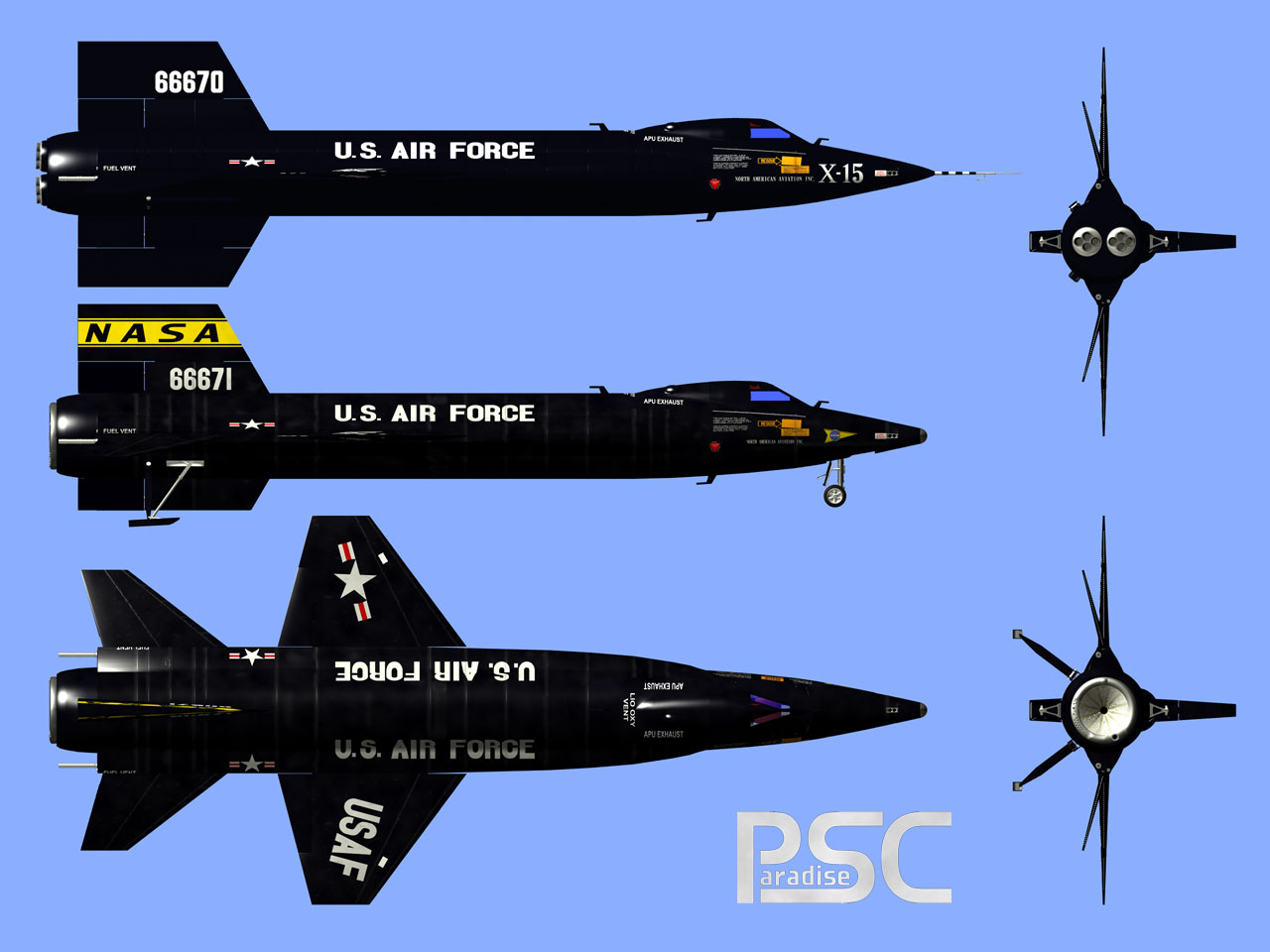 1973 : premiers vols du Mirage F1 et de l’Alpha Jet franco – allemand.Le Mirage F1, l’exception à l’aile delta.
La patrouille de France sur Alphajet
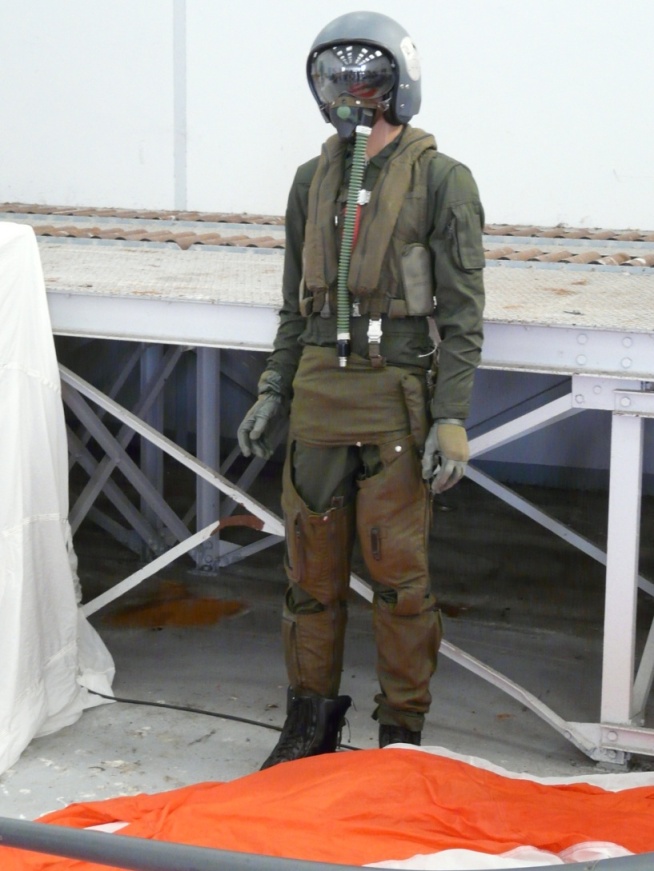 1981 : mise en service du bombardier furtif « F 117 ».
1986 : premier vol du Rafale.
Chasseur américain F 16Le chasseur le plus utilisé au monde
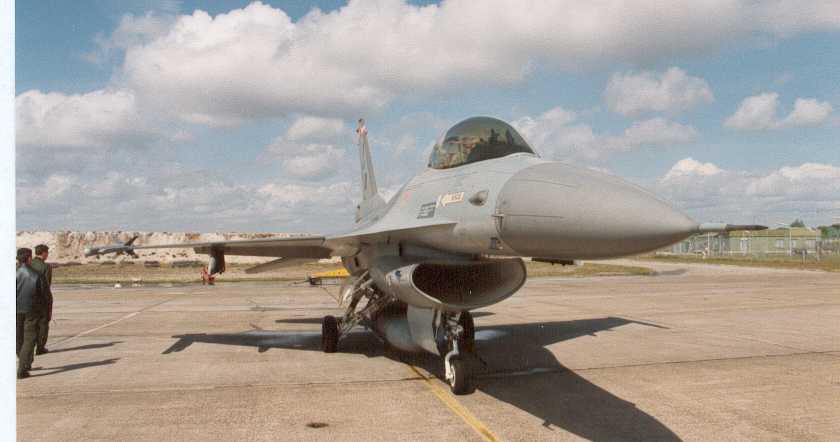 Harrier à décollage vertical
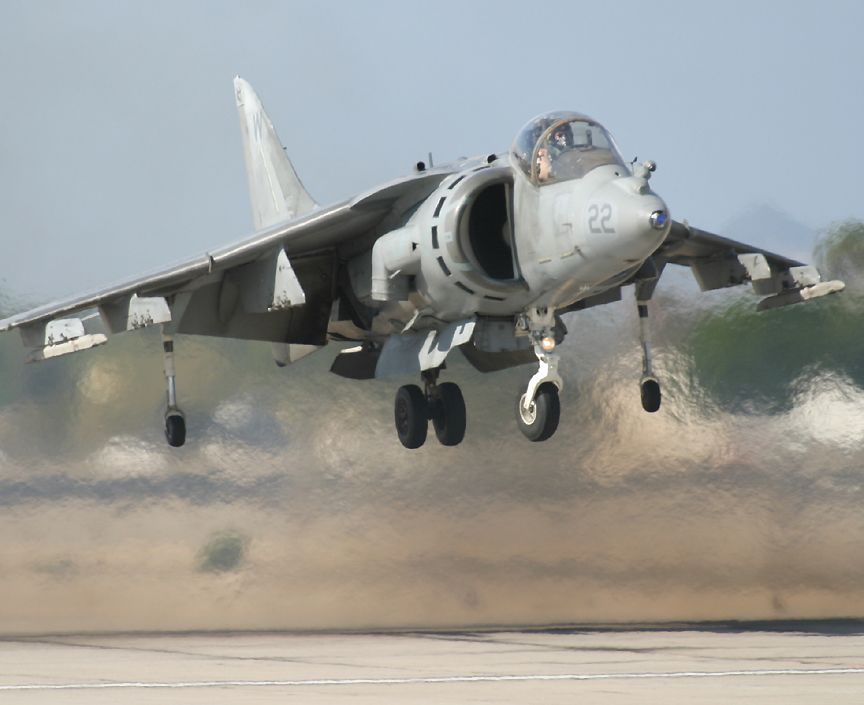 Le Jaguar, fruit de la coopération franco - britannique
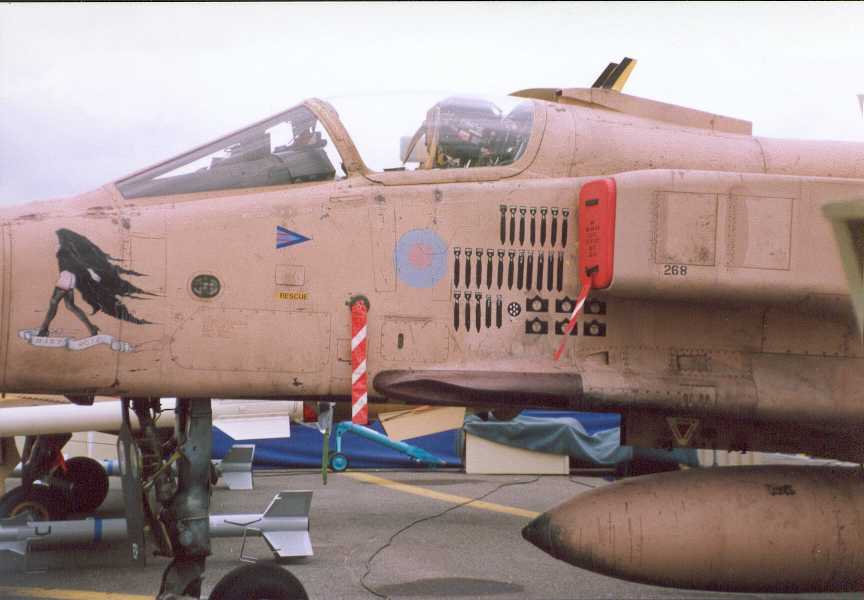 Le Mirage 2000
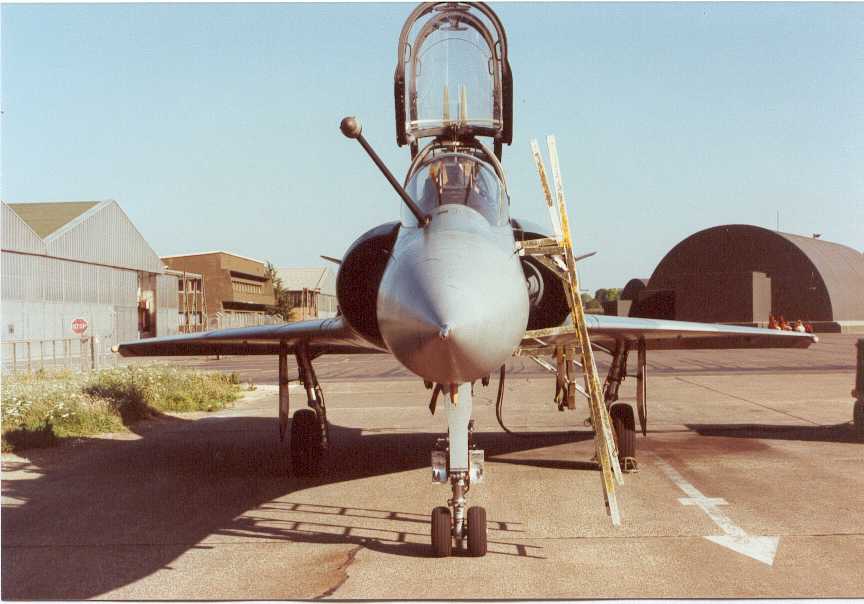 Le B 52, bombardier lourd
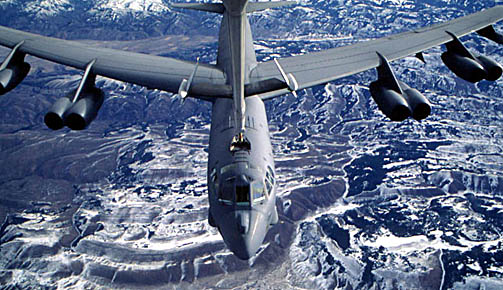 Transport : A400M remplace le C-160 Transall
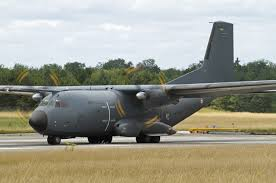 L’aviation civile.
Boeing 707, quadriréacteur premier vol en 1954
1955 : bi – réacteur français la Caravelle
1969 : premier vol du 747long courrier
1969 le supersonique franco – britannique Concorde
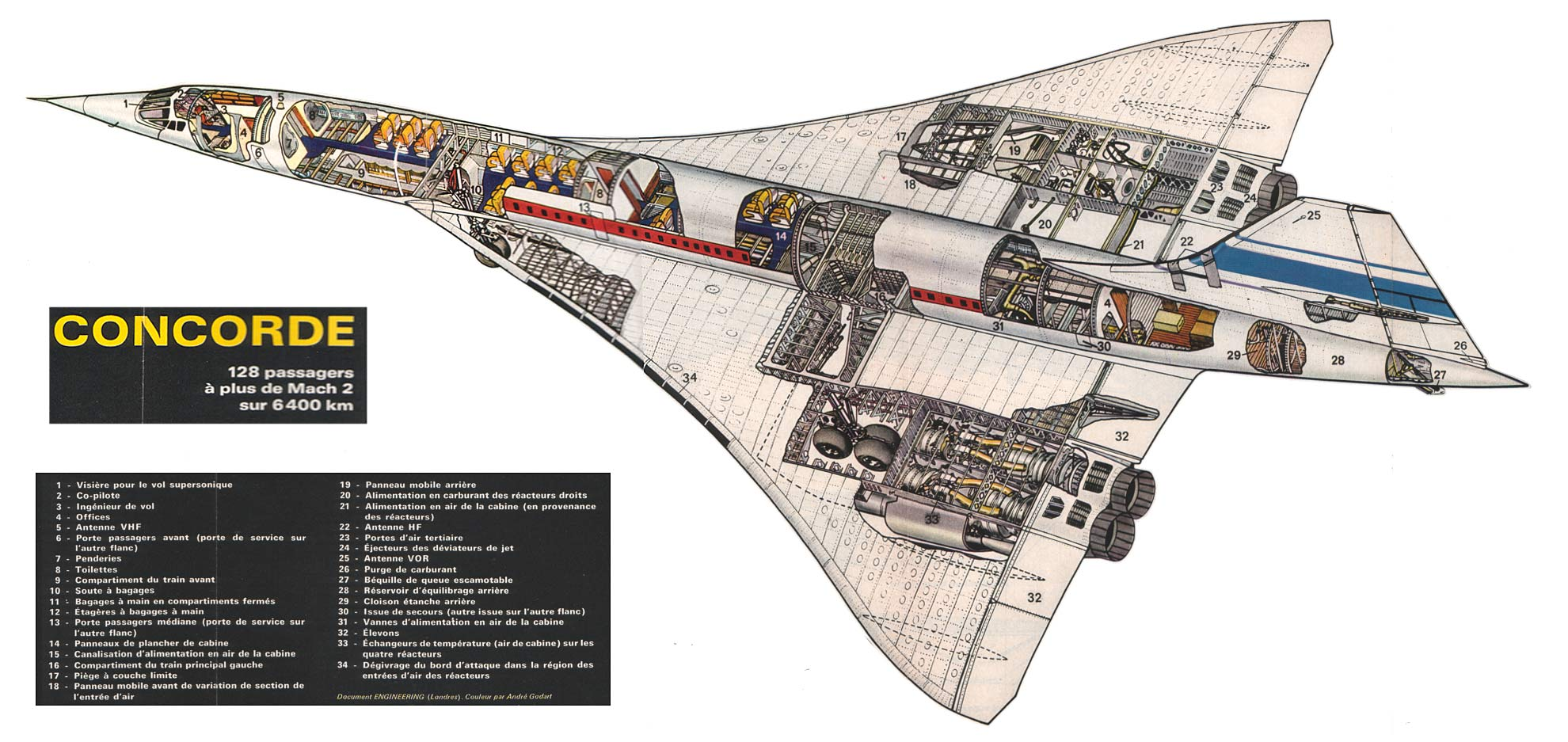 1971 : premier vol du Dassault « Mercure » pour la Cie Air Inter,échec commercial face au Boeing 737
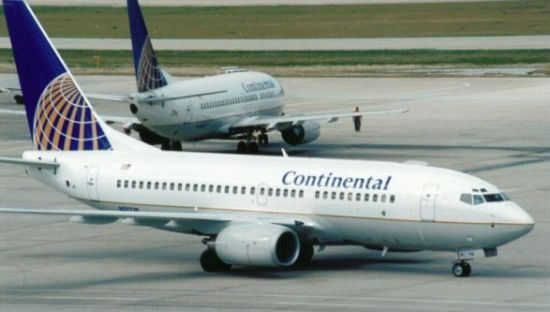 1972 : premier vol du gros porteur de construction européenne Airbus A 300
La révolution : le pilotage à 2
1987 : vol de l’Airbus A 320 le « tout électronique ».
Le Boeing 777, l’avion de ligne le plus long du monde (73.9 m), lancé en 1998
2005 : premier vol de l’A 380
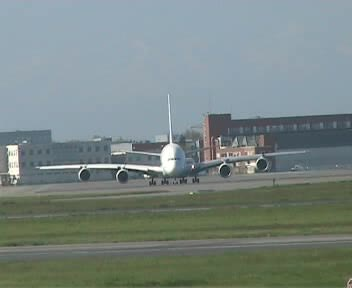 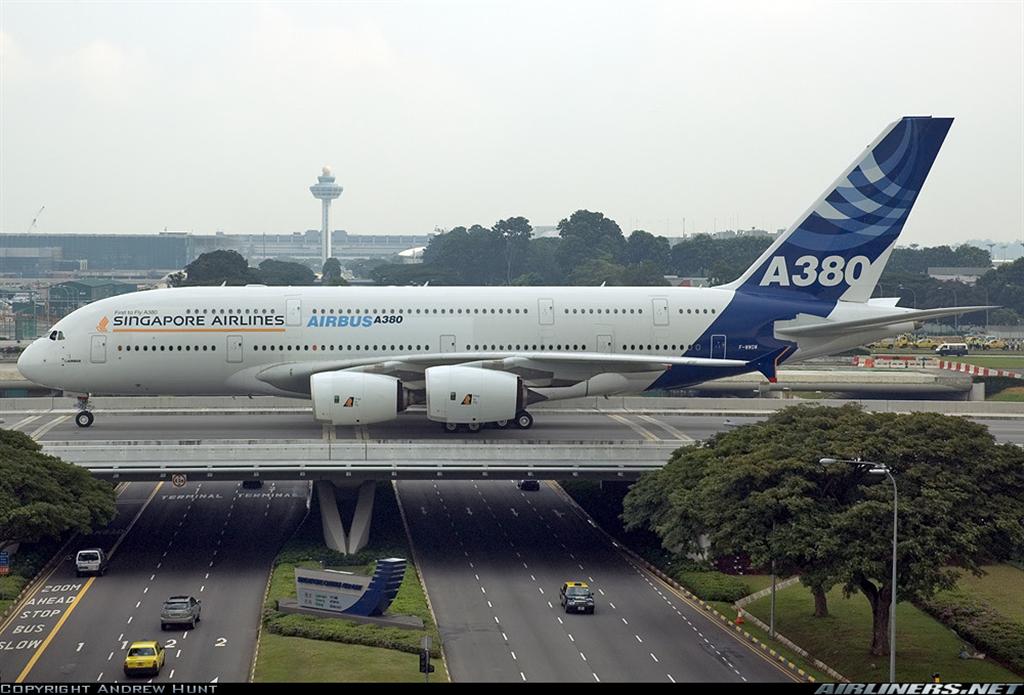 Avions long courrier
A  350
BOEING 787 DREAMLINER
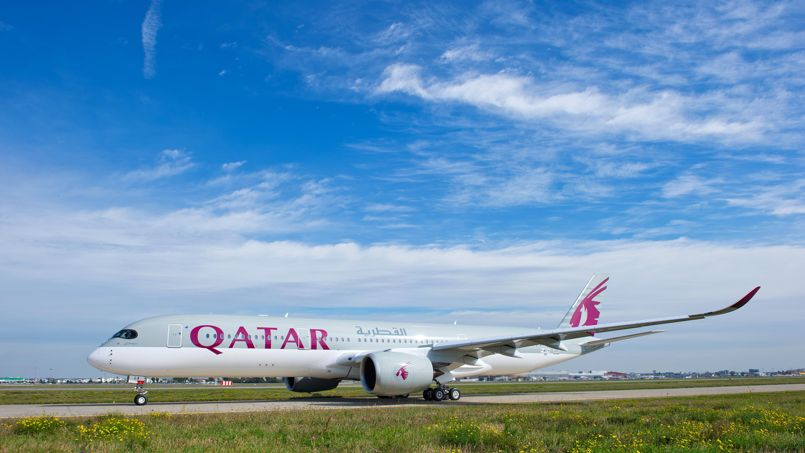 Les hélicoptères.
1954 : vol du premier hélicoptère moderne, le Sikorsky « S 58 »
1955 : premier vol pour l’hélicoptère  Alouette 2 premier record international d’altitude à 8209m, battu en juin 1958 avec 10984 m
CH 47 Chinook à double rotor
Gazelle
« Caracal »
« Tigre » franco - allemand
« Dauphin »
« Canadair » utilisé dans la lutte contre les incendies
Voltige et loisirs
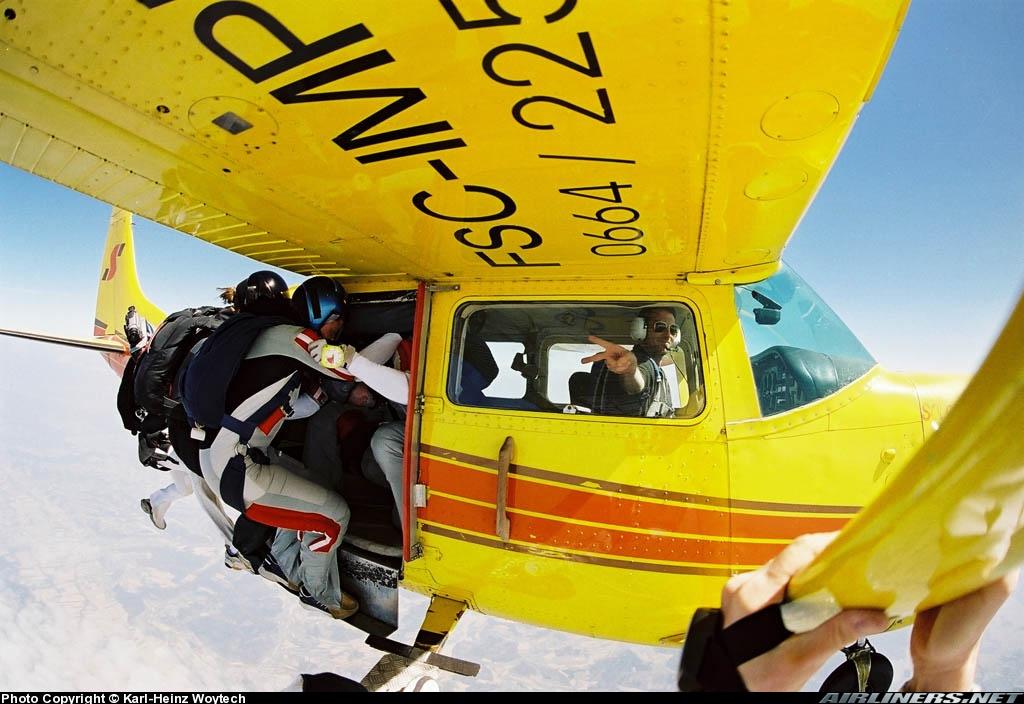 1999 : premier tour du monde en ballon sans escale par le suisse Bertrand Piccard.
La course à l’espace.
4 octobre 1957, Spoutnikle premier satellite artificiel
1961 : Youri Gagarine, premier homme dans l’espace
Valentina Terechkova est la première femme à effectuer un vol dans l'espace, et est la première cosmonaute soviétique grâce à son vol de juin 1963. 
Valentina Terechkova reste à ce jour la seule femme à avoir effectué un voyage en solitaire dans l'espace et la plus jeune cosmonaute
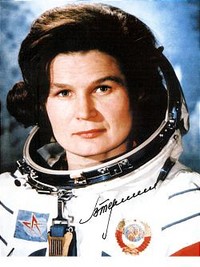 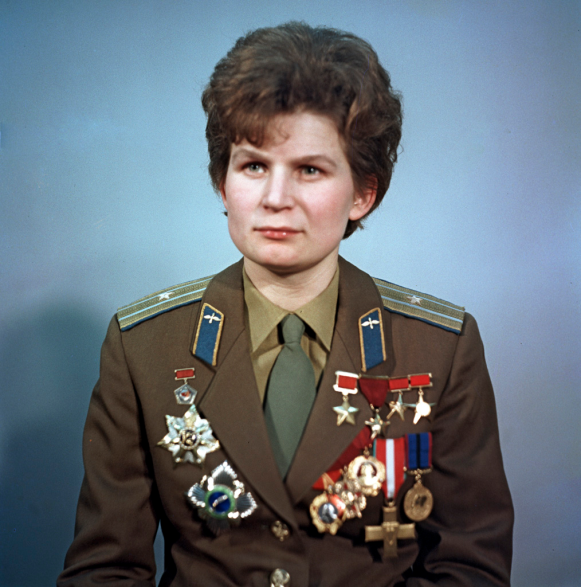 Les Américains lancent le programme Apollo
1965, la France devient la 3e puissance spatiale avec son satellite Astérix lancé par la fusée diamant
21 juillet 1969 Neil Armstrong pose le pied sur la Lune
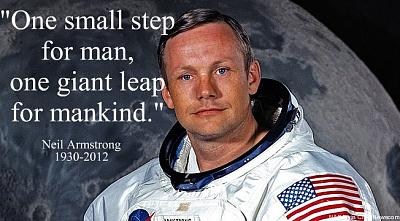 1971 Saliout 1, première station orbitale habitée
1975 création de l’Agence spatiale européenne
1976 : Viking 1 se pose sur Mars
1979 : 1er vol réussi de la fusée européenne Ariane
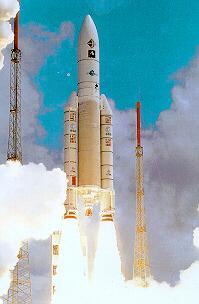 1981 : 1ère navette spatiale « Colombia »
Voyager 1, sonde spatiale lancée en 1977, a quitté le système solaire en 2013
Le tourisme spatial
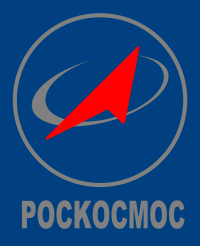 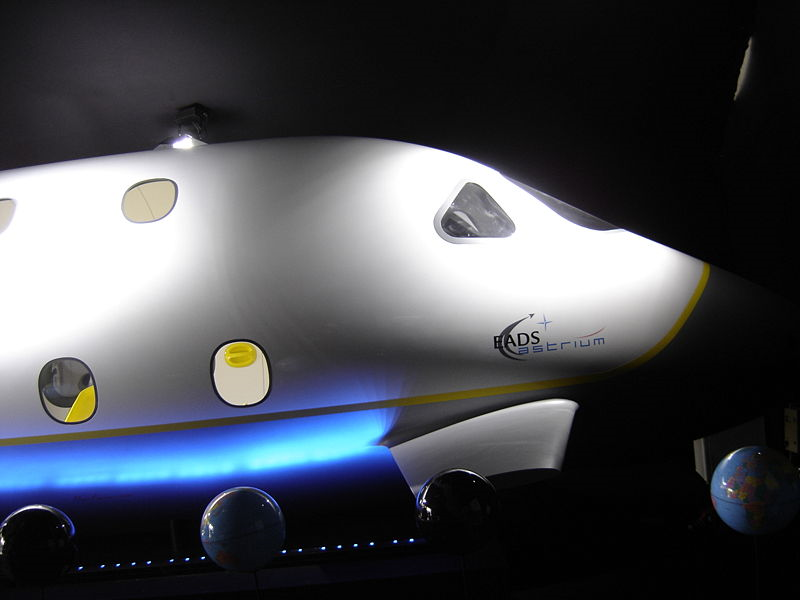 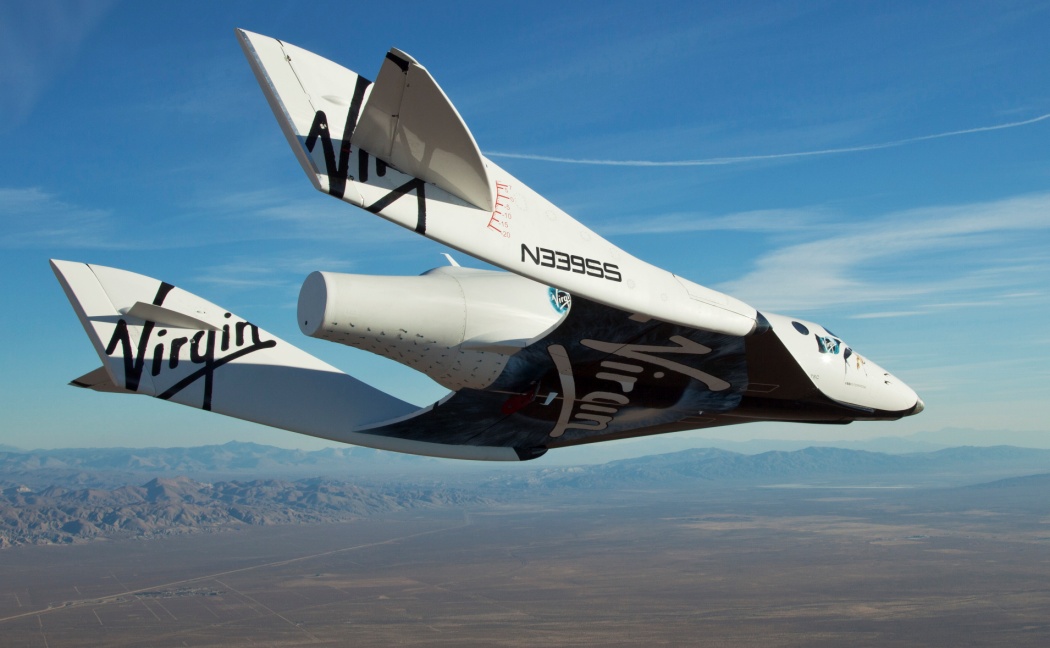 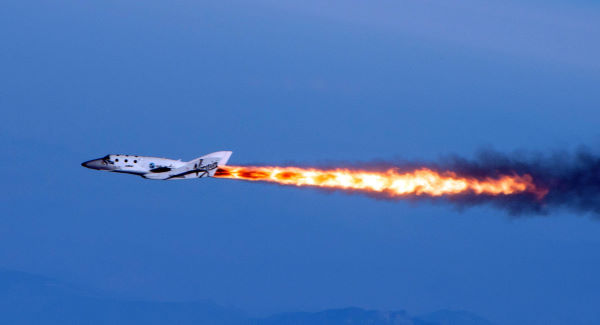 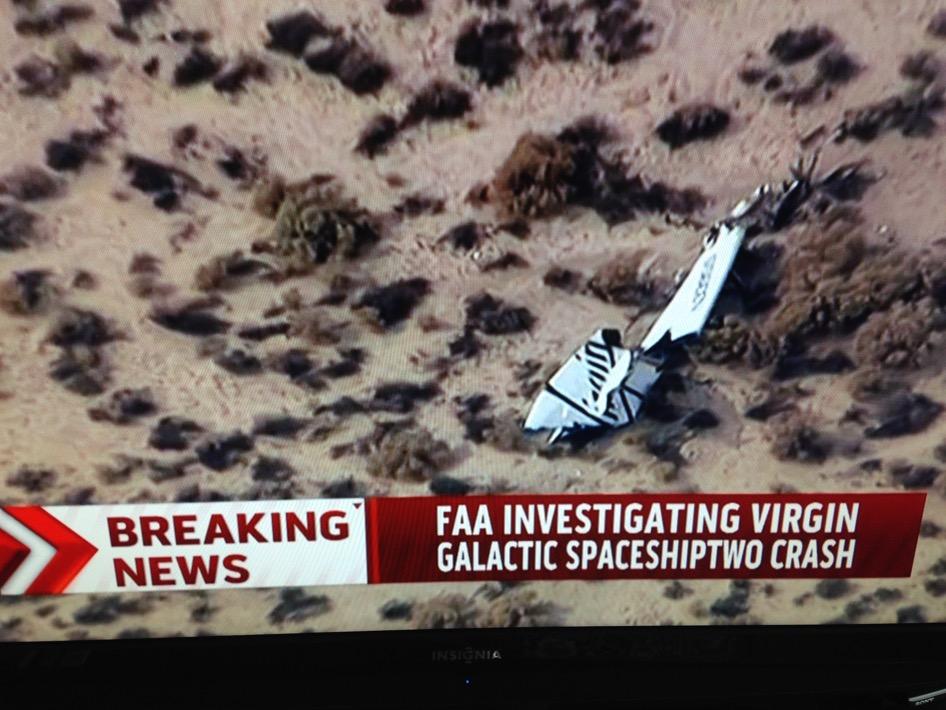 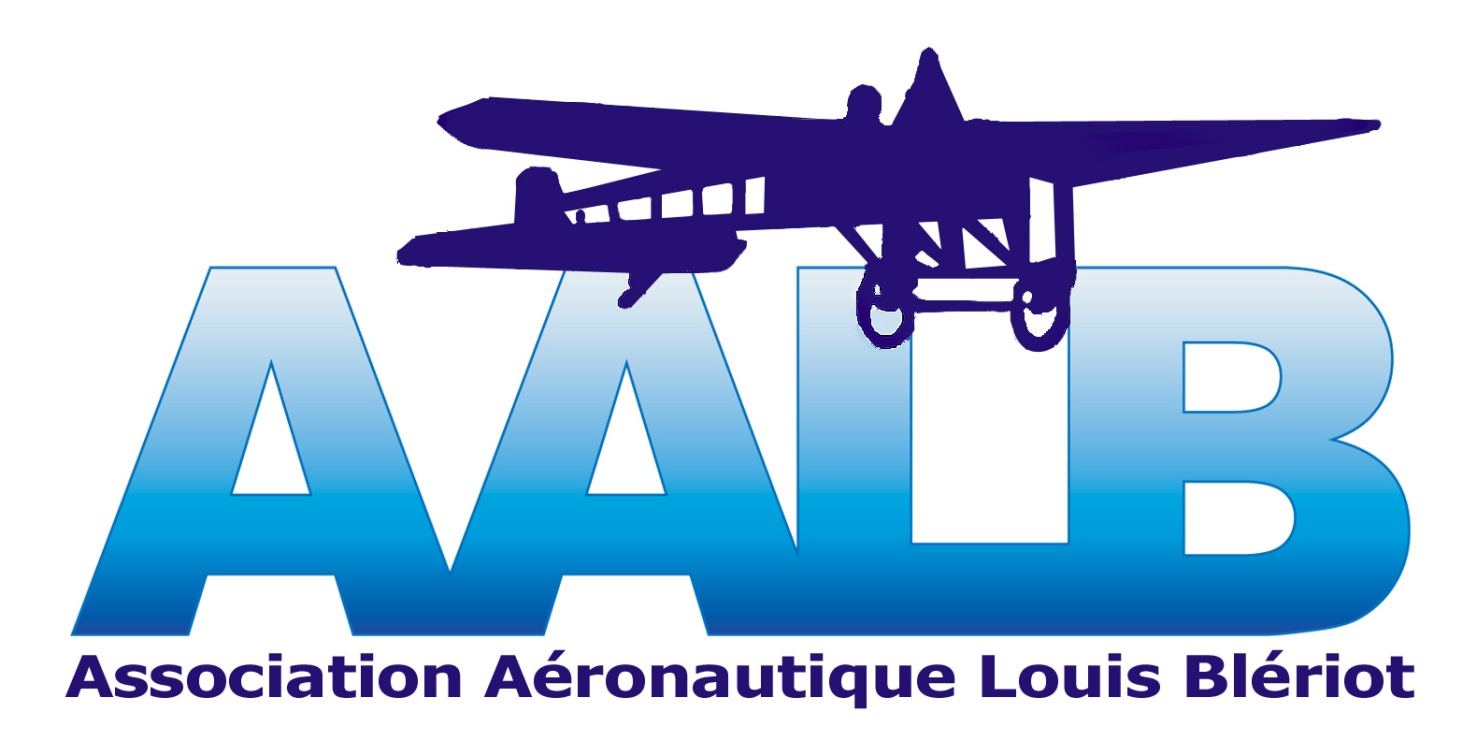 Lycée Sophie Berthelot